Lattice Structures
Atah Omar
Introduction
Creating Lattice structures of various designs
Experimenting with a different material
Researching Materials
I researched different types of lattice structures. At first, I want to create lattice structures using SMP filament. 
Went to RoadRunner3D to find some filament. 
Bamboo TPU Filament
Creating the Designs
I created a cube mesh and populated the mesh with points for the lines to connect too.
I then used the lines and joined them to create a curve, and used inspiration from the tiling assignment and created a bounding box and a box array.
Discovered the Dendro grasshopper plug-in.
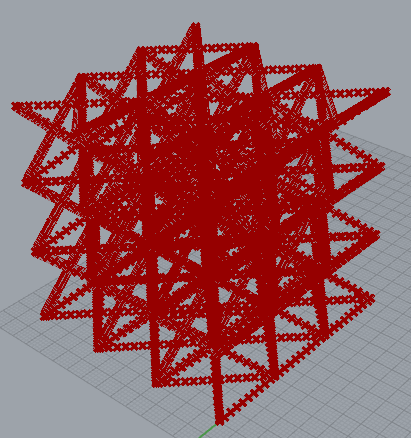 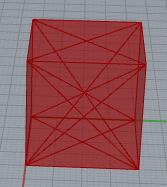 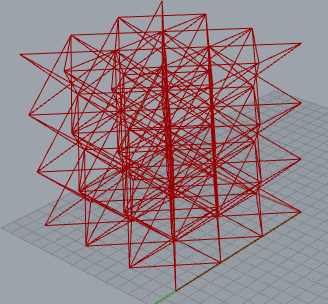 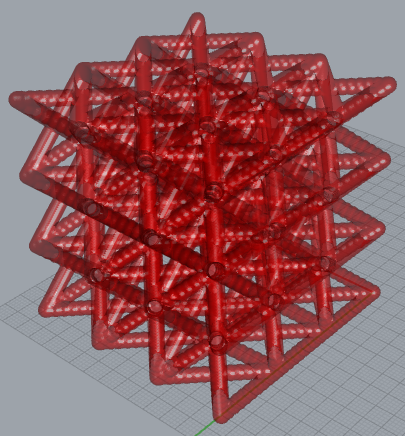 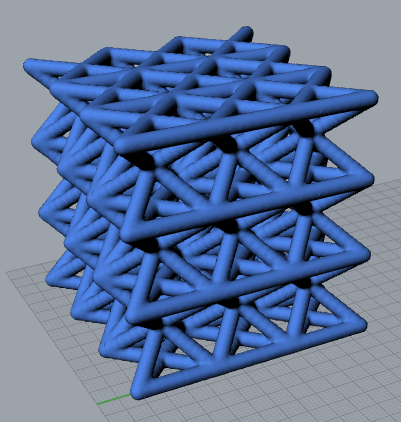 Design 1
I created a basic lattice structure that has a cube pattern for actual lattices
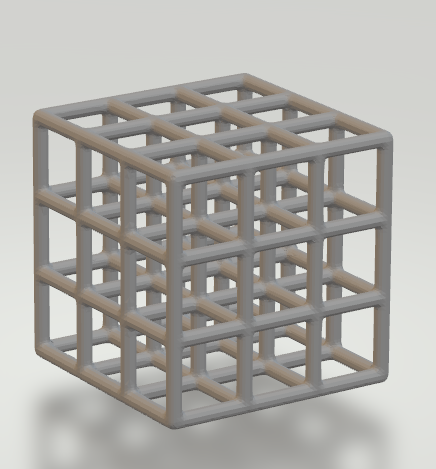 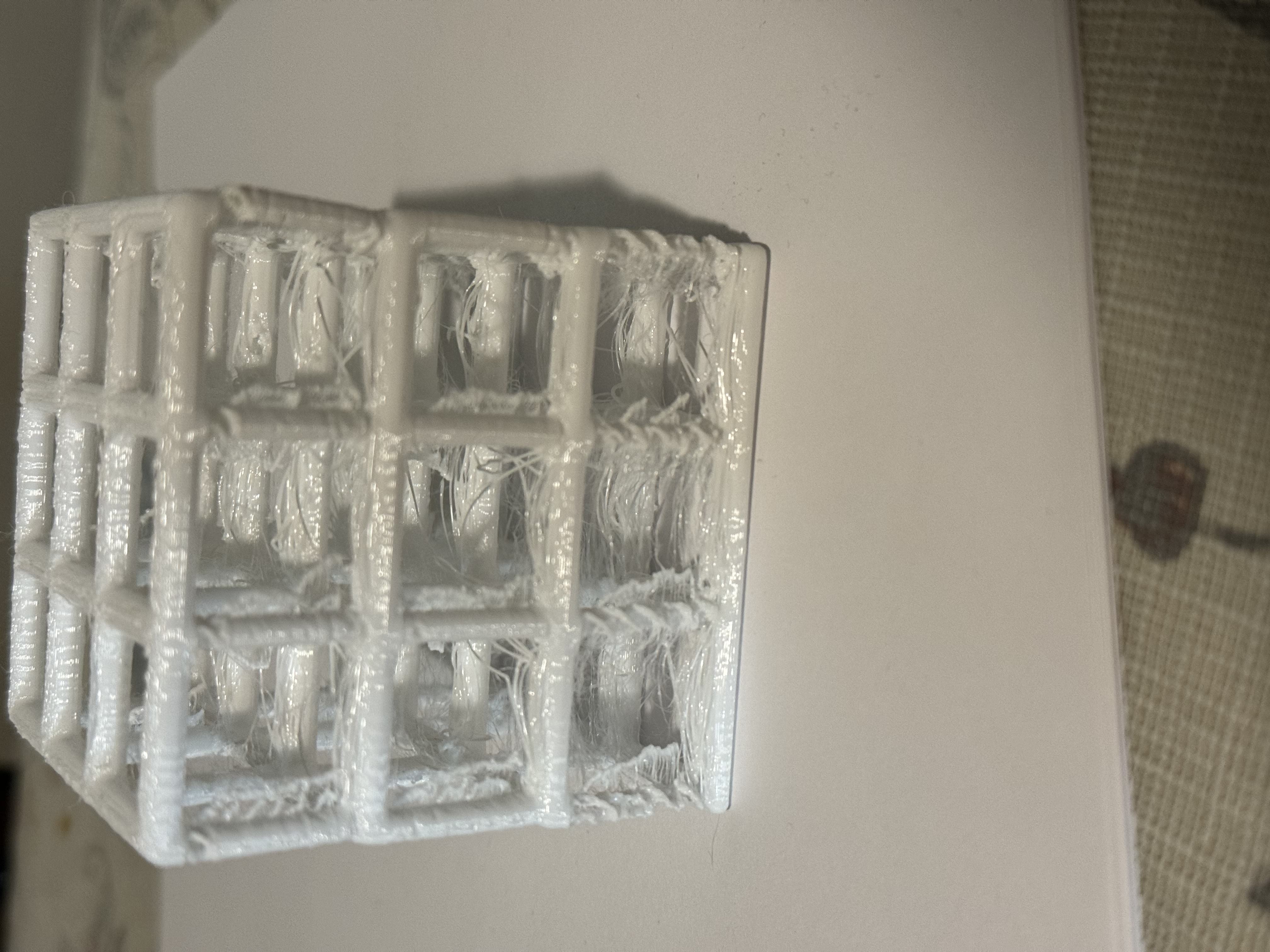 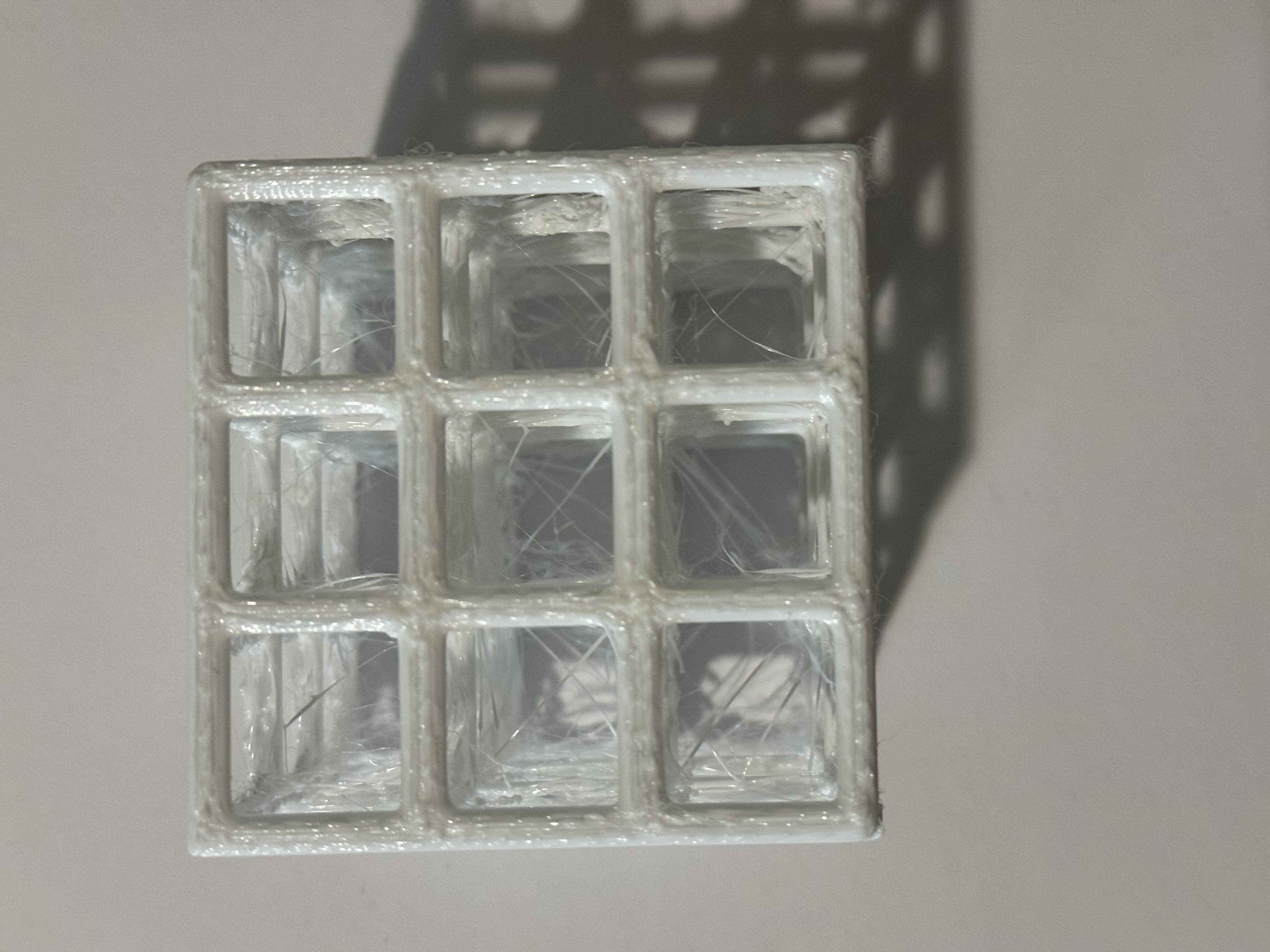 Design 2
I created a diamond lattice structure.
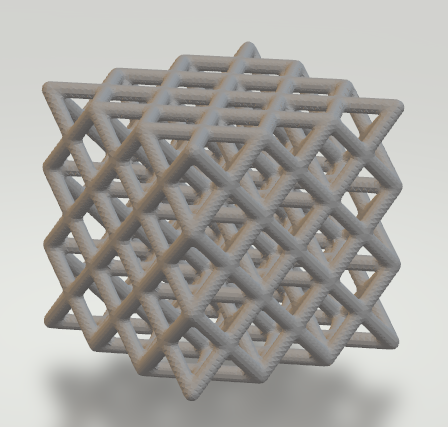 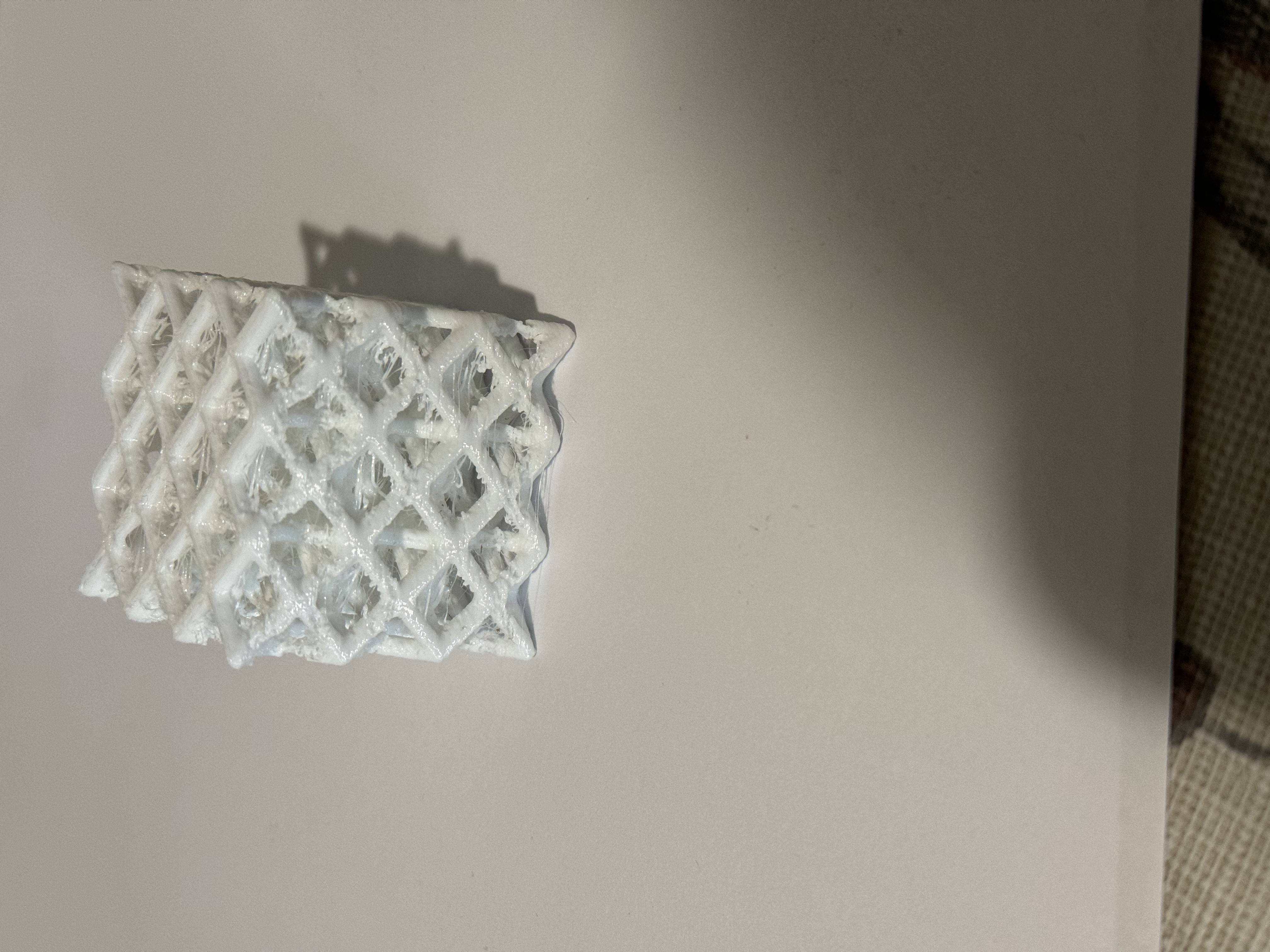 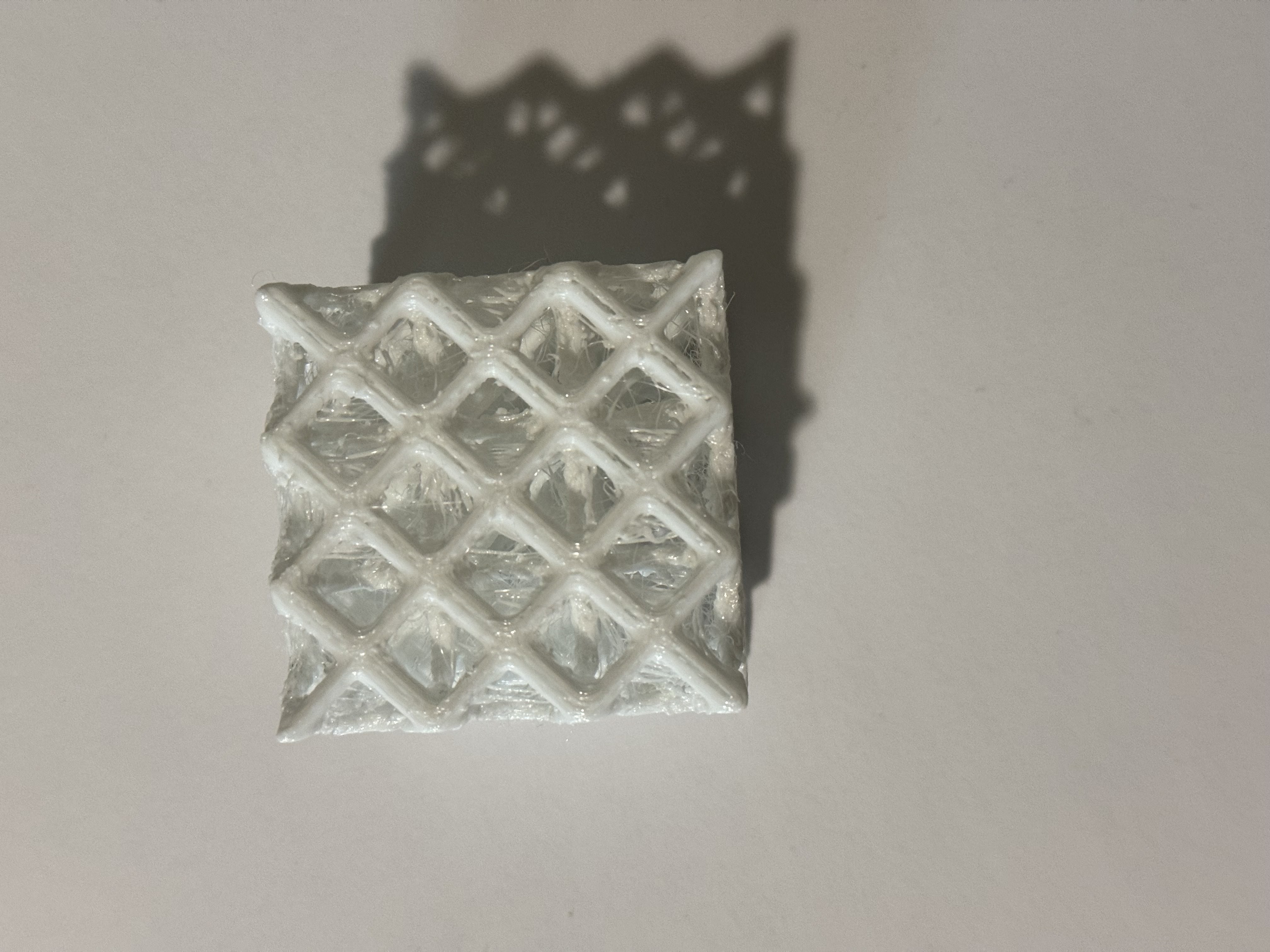 Design 3
I created a triangular pattern
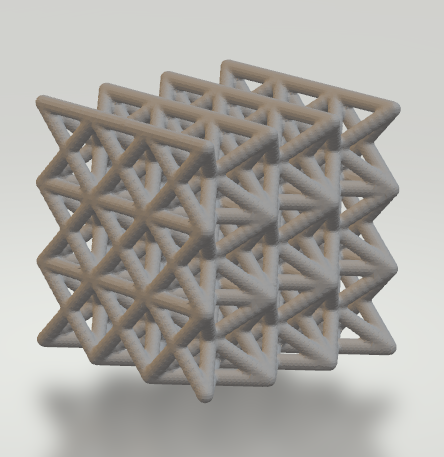 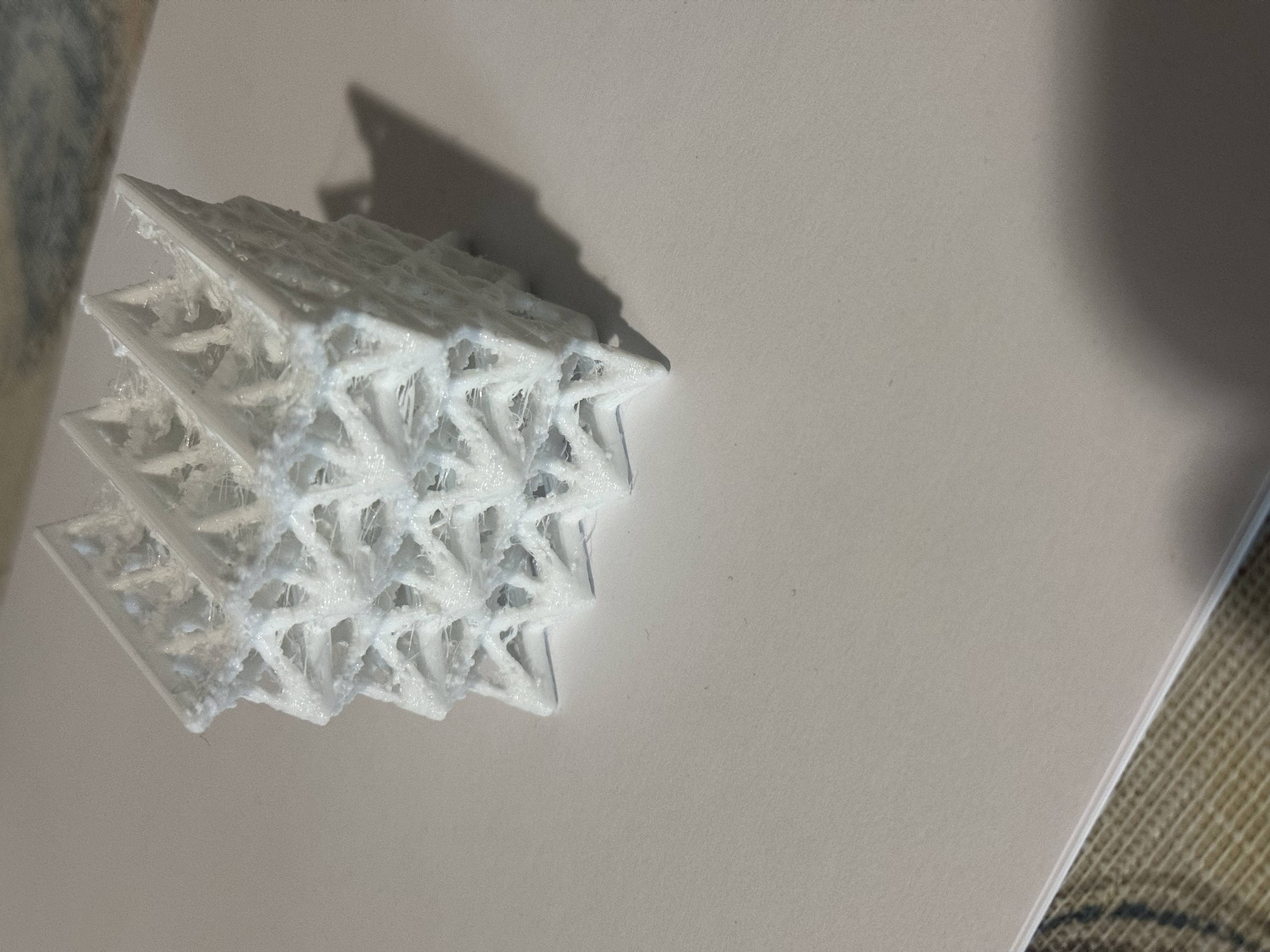 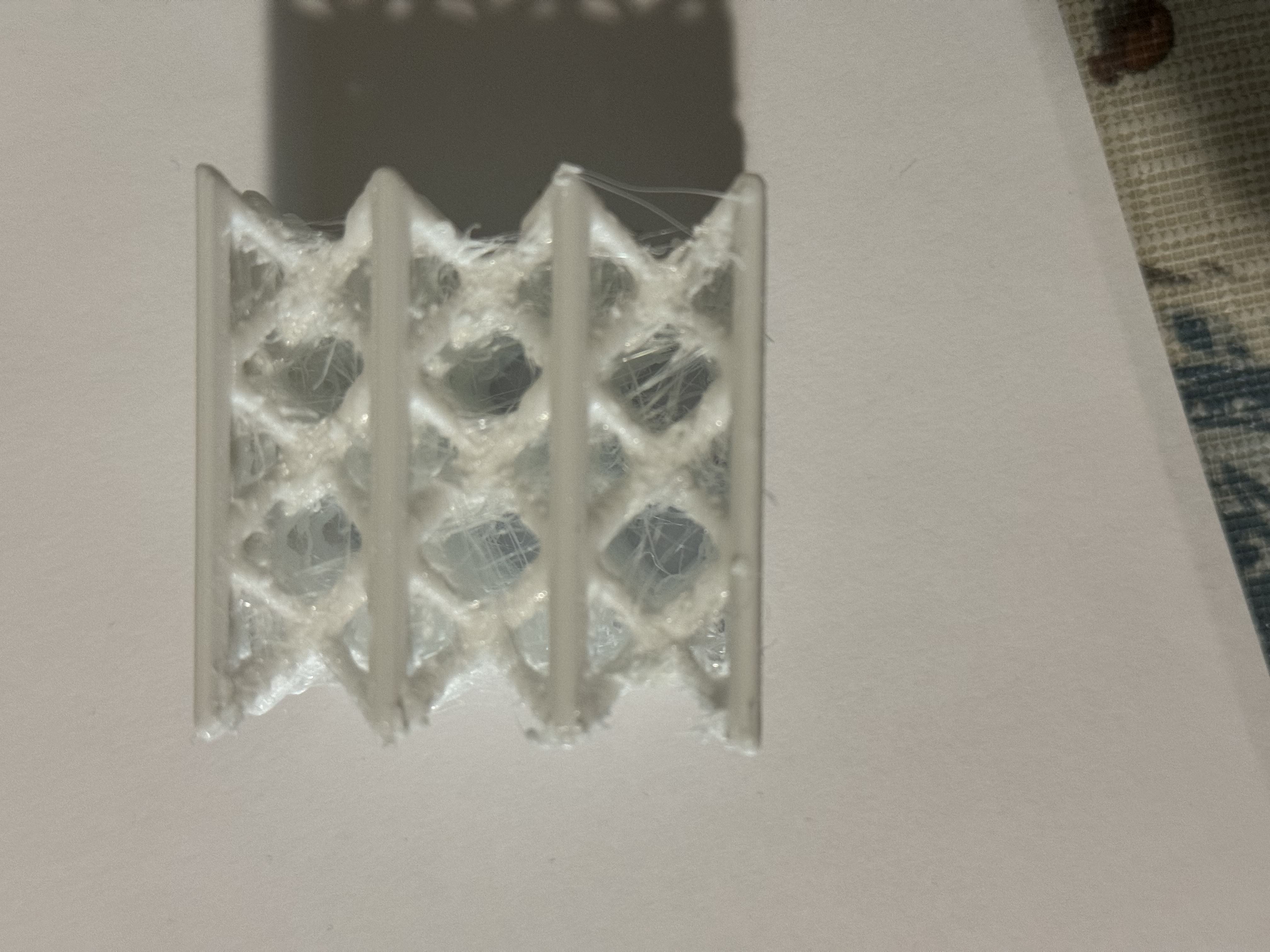 Challenges
Problems with using TPU and figuring out the speed.
At first, I had a problem with having to print the initial design before I found the dendro plug in.
THANK YOU

Atah Omar